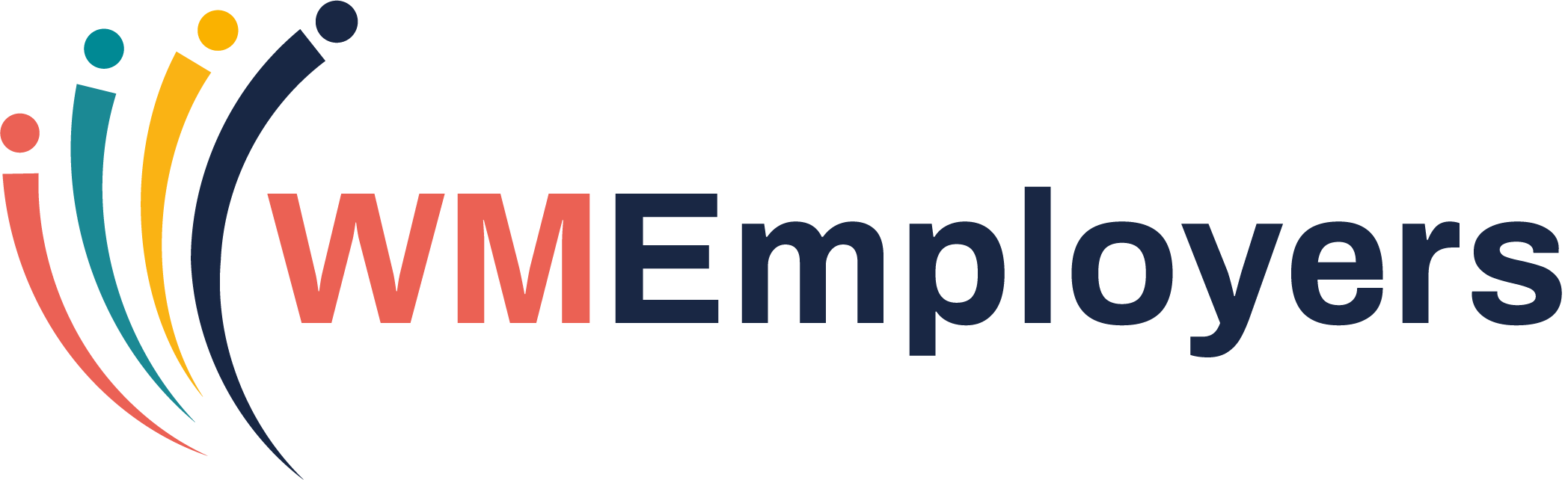 Psychometric Tools
The GC Index – Impact
MiRo - Personality
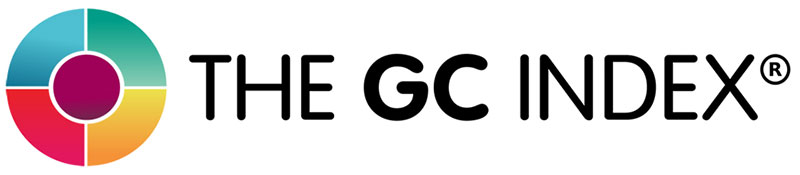 Helps interpret a persons innate energy to create impact within their organisation
Test for five ‘proclivities’
A business organi-metric NOT a personality profile
Doesn’t test for competence
Powerful tool in recruitment
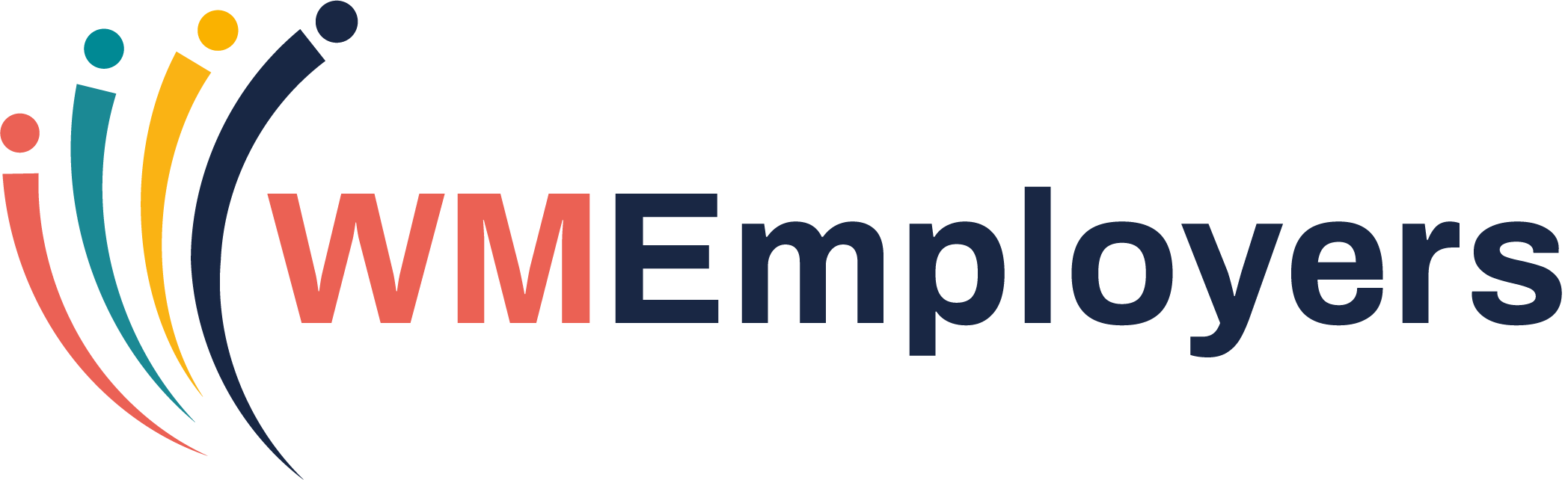 Job Description Analysis  as Part of a Recruitment Process
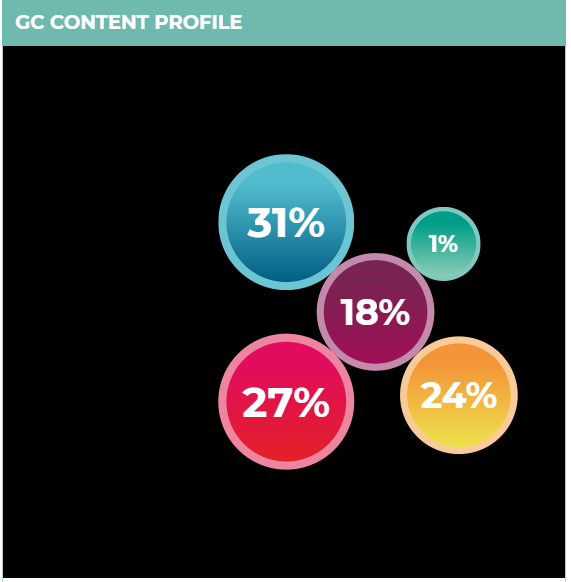 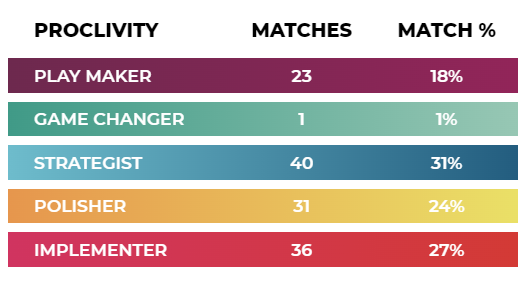 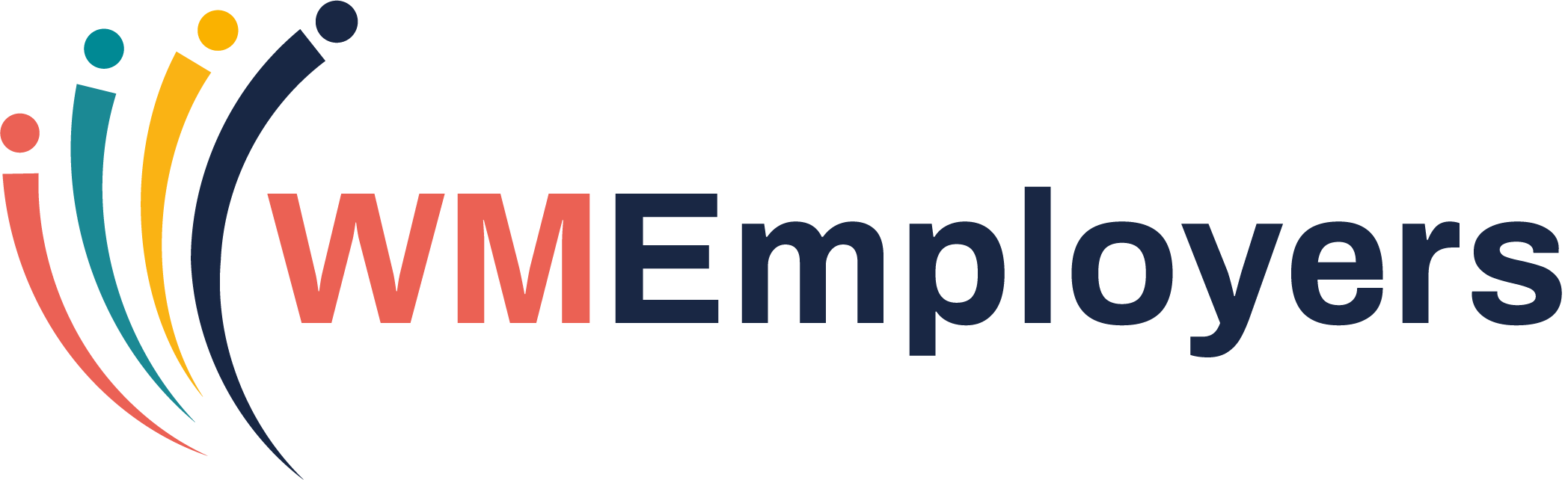 The GC Index Model
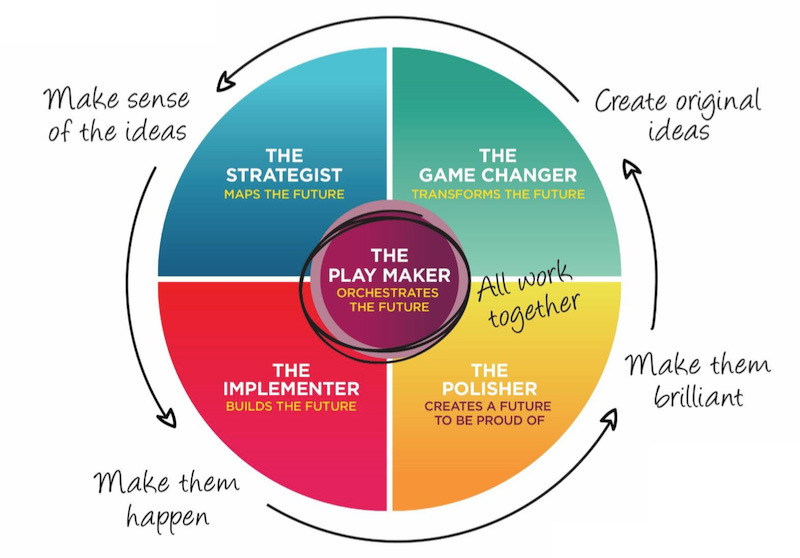 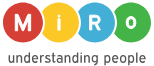 Traditional personality profiler
Jungian in origin – very similar to MBTi and Discovery Insights
Plots against four personality types as seen in the diagrams
Most useful in helping to ensure a good fit with the team
Is ‘good fit’ always a good thing?
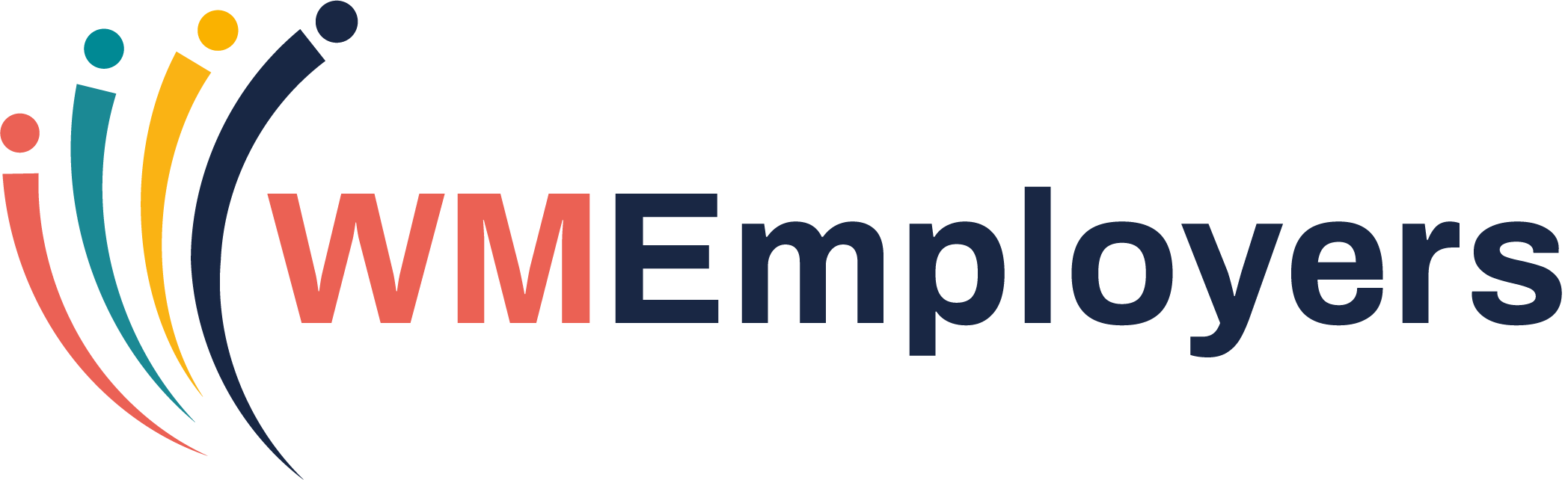 The MiRo Model
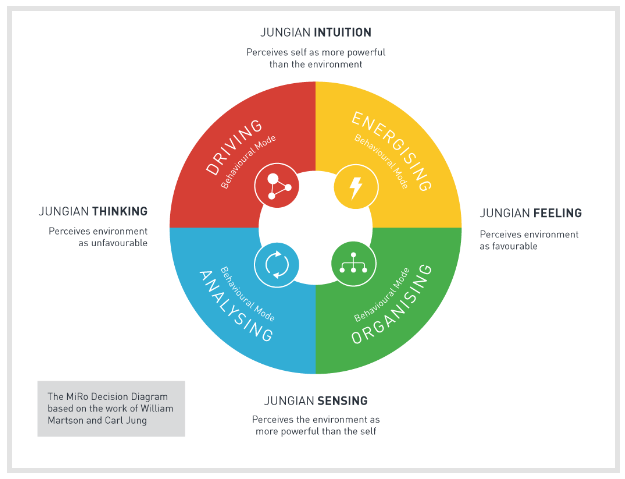 Here and now, concrete versus the intangible, the future
Introversion versus extroversion
The Four Behavioural Modes
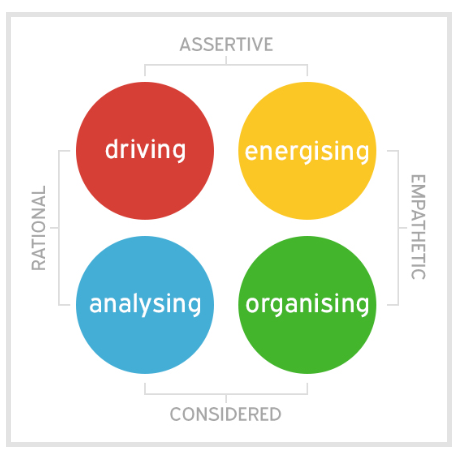 Drivers.  Innovative, adventurous, rational and forceful

Energisers.  Gregarious, creative and agreeable

Analysers.  Detail orientated, rational and logical

Organisers.  Stable, supportive and nurturing
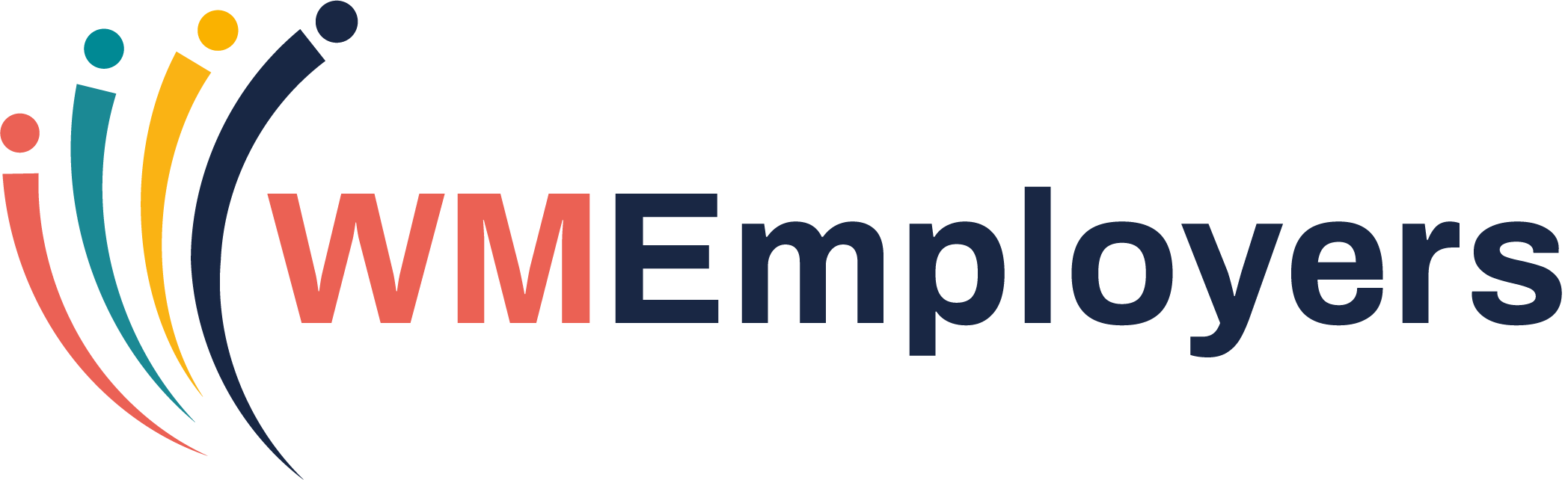